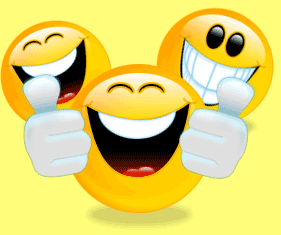 До чего дошел прогресс???
Совершенных роботов все-таки
 не бывает. Этим они похожи 
на людей.
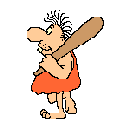 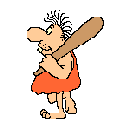 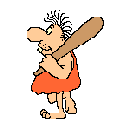 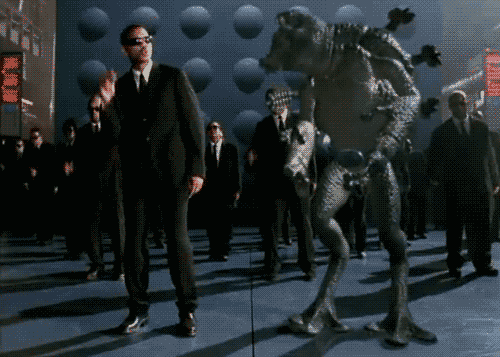 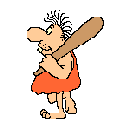 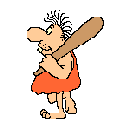 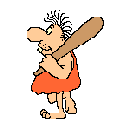 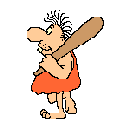 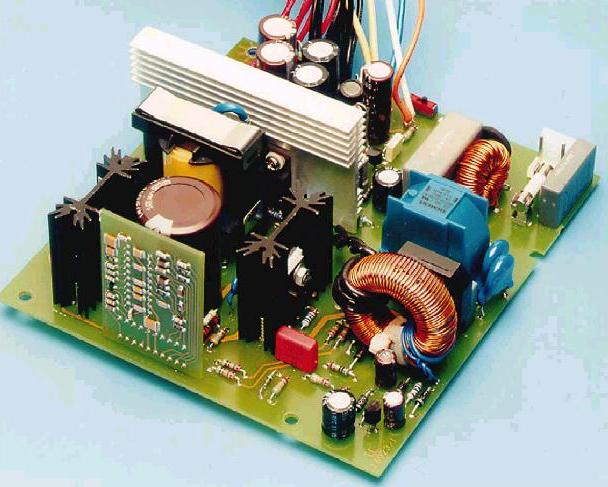 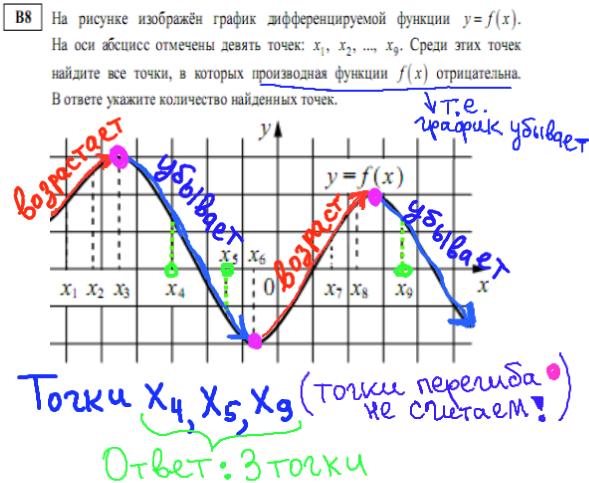 Активизация творческой  и познавательной деятельности учащихся в сфере информационных технологий в  физико-математическом классе.
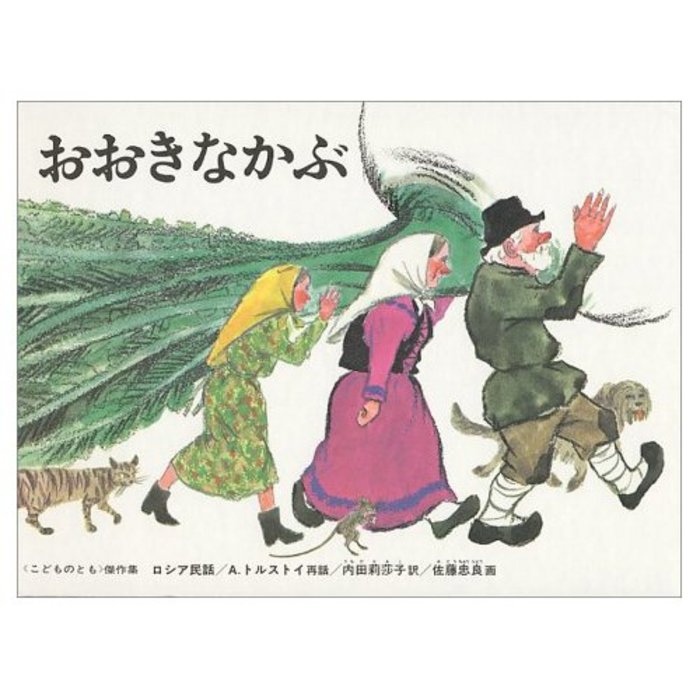 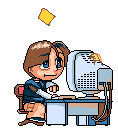 Электронное учебное издание
Содержание диска:
 Законы взаимодействия и движения тел;
Колебания и волны;
Электромагнитное подле;
Молекулярно-кинетическая теория;
Трехмерные модели установок;
Полное соответствие реальным опытам;
Методические 
рекомендации.
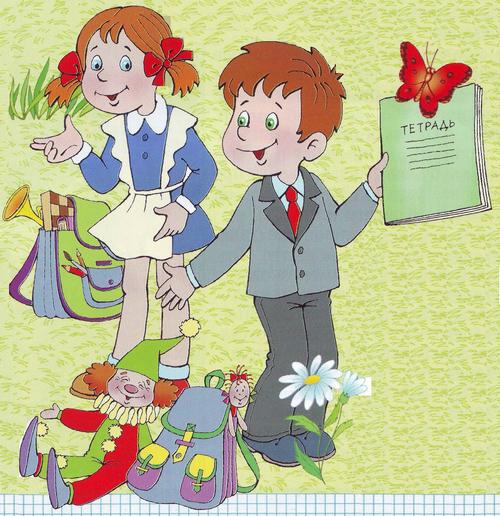 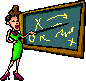 Назначение      виртуальных                      лабораторных   работ    ё
Виртуальные лабораторные работы предоставляют широкие возможности для формирования и совершенствования профессиональных навыков и интуиции, а также развивают творческие способности. 
Процесс выполнения лабораторных работ идентичен выполнению лабораторных работ в реальных условиях. Используется оборудование, установки, аналогичные реальным. Можно сказать, что практически единственное отличие виртуальных лабораторных работ от реальных, это их выполнение на компьютере.
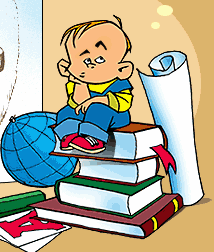 Робототехника
Робототехника в школе
 - не просто мостик к профессиональному самоопределению детей, увлекающихся программированием, проектированием и конструированием сложных моделей.
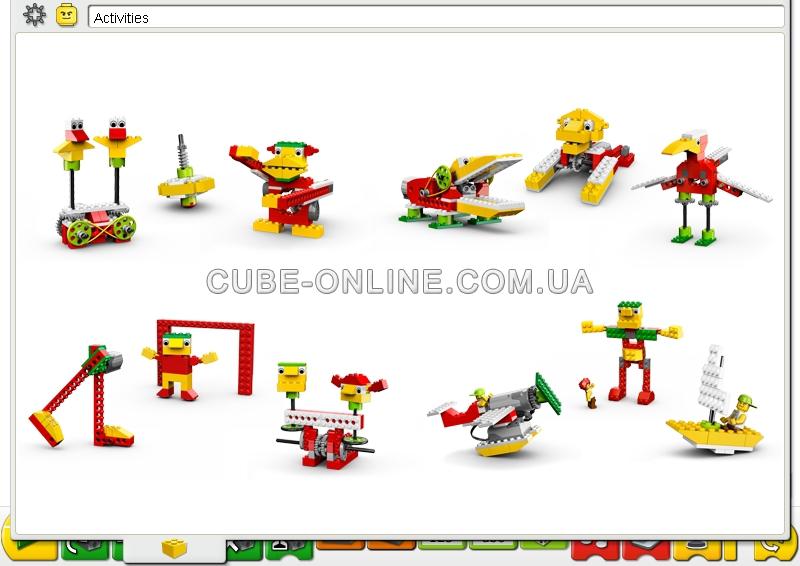 Приветствуется желание попробовать свои силы в незнакомой ранее области — программировании роботов LEGO. Мы "поставим на колеса" робота и научим его выполнять первую программу.
Установление взаимосвязей
При установлении взаимосвязей учащиеся как бы «накладывают» новые знания на те, которыми они уже обладают, расширяя, таким образом, свои познания. К каждому из заданий комплекта прилагается анимированная презентация с участием фигурок героев – Маши и Макса. Используйте эти анимации, чтобы проиллюстрировать занятие,
заинтересовать учеников, побудить
 их к обсуждению темы занятия.
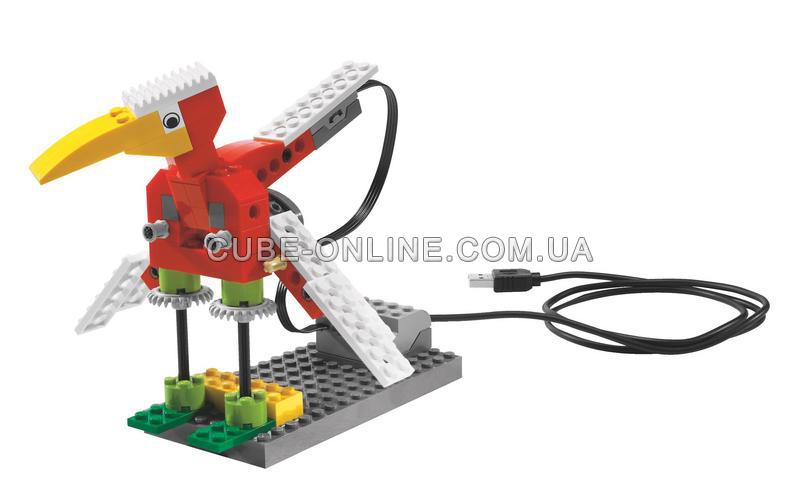 Конструирование
Учебный материал лучше всего усваивается тогда, когда мозг и руки «работают вместе».
Работа с продуктами LEGO Education базируется на принципе практического обучения: сначало обдумывание, а затем создание моделей. В каждом задании комплекта для этапа «Конструирование» приведены подробные пошаговые инструкции. При желании можно специально отвести время для усовершенствования предложенных моделей, или для создания и программирования своих собственных.
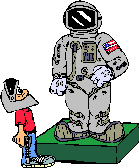 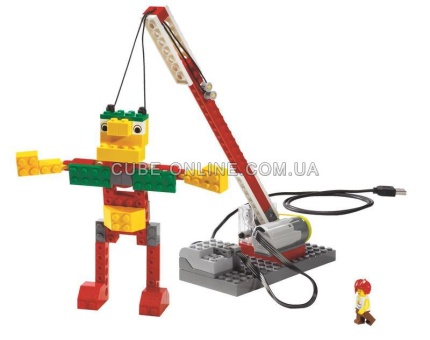 Рефлексия
Обдумывая и осмысливая проделанную работу, учащиеся углубляют понимание предмета. Они укрепляют взаимосвязи между уже имеющимися у них знаниями и вновь приобретённым опытом.
 В разделе «Рефлексия» учащиеся исследуют, какое влияние на поведение модели оказывает изменение ее конструкции: они заменяют детали, проводят расчеты, измерения, оценки возможностей модели, создают отчеты, проводят презентации, придумывают сюжеты, пишут сценарии и разыгрывают спектакли, задействуя в них свои модели. На этом этапе учитель получает прекрасные возможности для
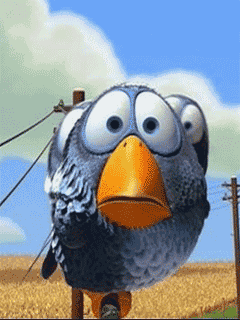 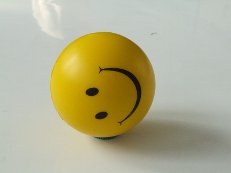 Развитие
Процесс обучения всегда более приятен и эффективен, если есть стимулы. 
Поддержание такой мотивации и удовольствие, получаемое от успешно выполненной работы, естественным образом вдохновляют учащихся на дальнейшую творческую работу. 
В разделе  «Развитие» для каждого занятия включены идеи по созданию и  программированию моделей с более сложным поведением.
Могут ли занятия робототехникой помочь нашим детям научиться жить в реальной жизни?
Данные занятия помогают сформировать мотивацию детей к профессиональному выбору в области высоких инженерных технологий, ориентированных на будущее.
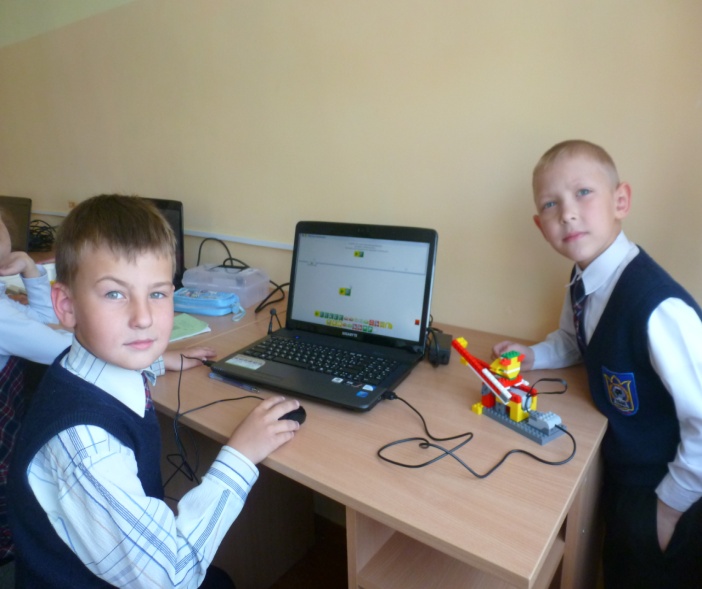 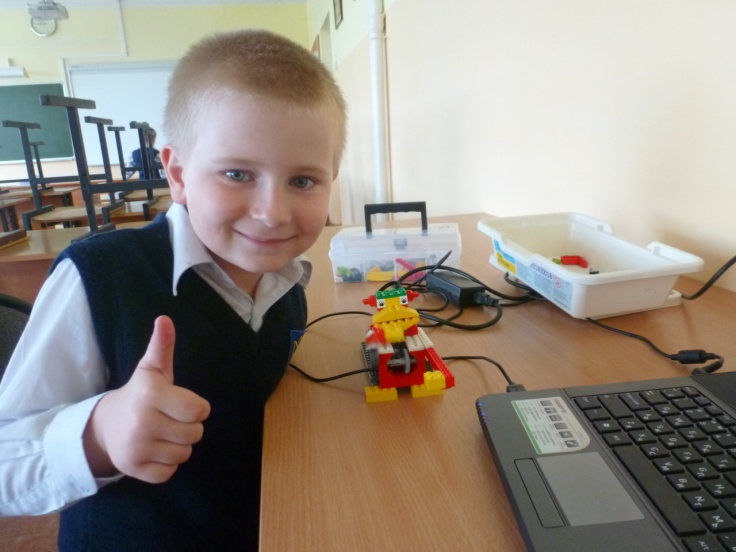 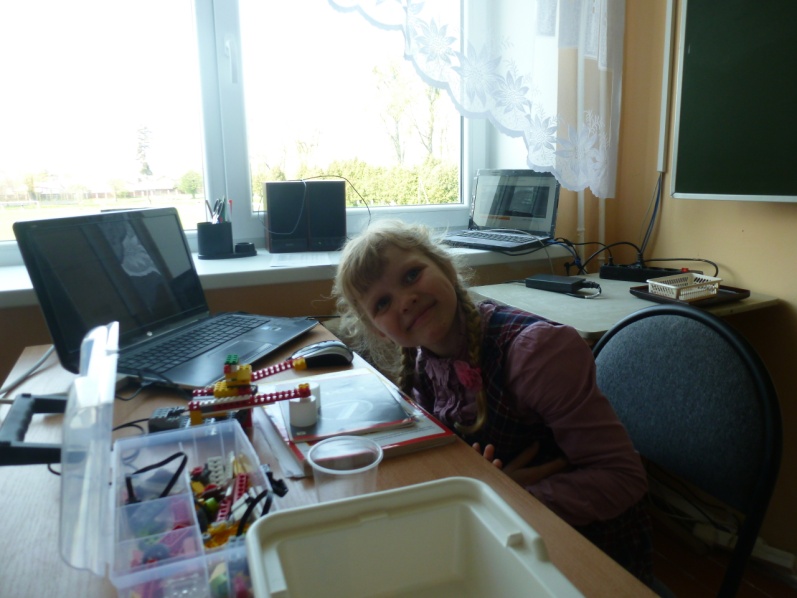 Немногие умы гибнут от износа, по большей части они ржавеют от неупотребления
Учиться надо всю жизнь, до последнего дыхания!Цель учения — достичь наибольшего удовлетворения в получении знаний.«Сюнь-цзы»
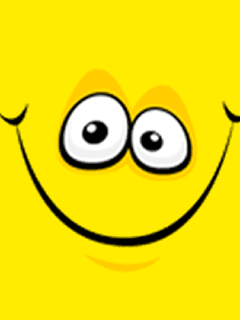 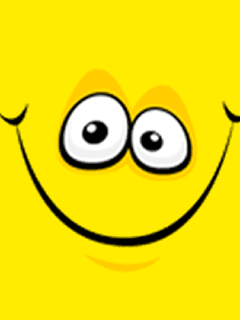